Lecture : la lettre s
Phonologie
Fusion orale
Je vais te proposer une suite de sons afin que tu puisses reconstituer un mot, écoute bien ces sons en cliquant sur l’icône du haut-parleur puis dit à tes parents de quel mot il s’agit.
 Voici les sons :                        écoute la réponse : 
 Voici les sons :                        écoute la réponse :           
 Voici les sons :                        écoute la réponse :
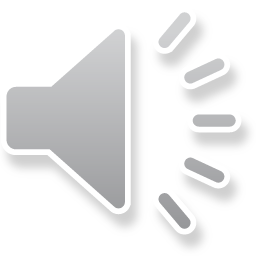 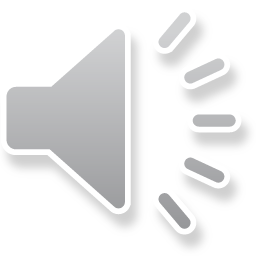 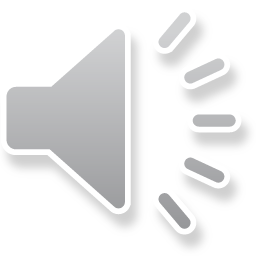 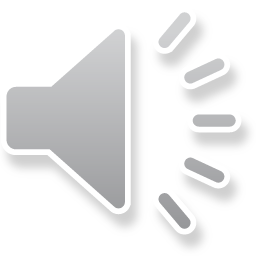 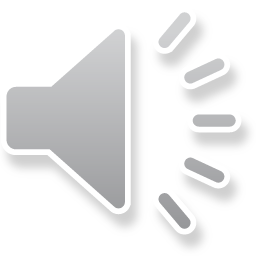 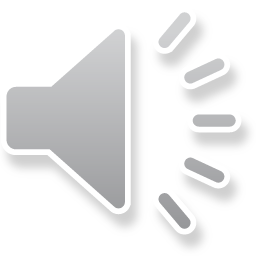 Fusion orale
Je vais te proposer une suite de sons afin que tu puisses reconstituer un mot, écoute bien ces sons en cliquant sur l’icône du haut-parleur puis dit à tes parents de quel mot il s’agit.
 Voici les sons :                        écoute la réponse : 
 Voici les sons :                        écoute la réponse :    
 Voici les sons :                        écoute la réponse :
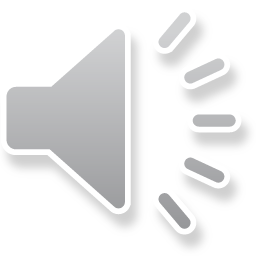 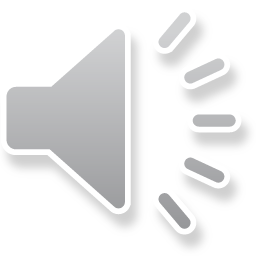 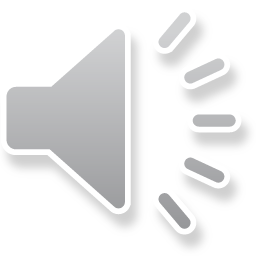 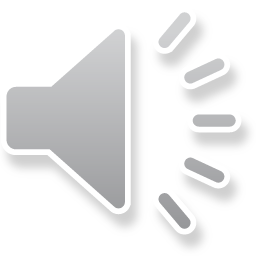 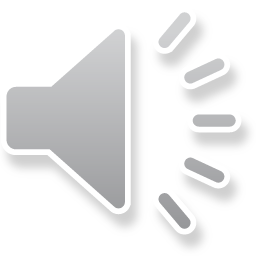 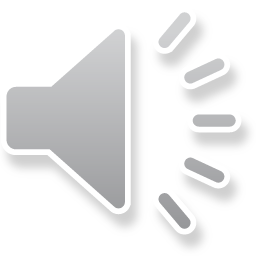